RESILIENCE
WHAT DOES THIS MEAN?
SO HOW CAN WE BUILD RESILIENCE?
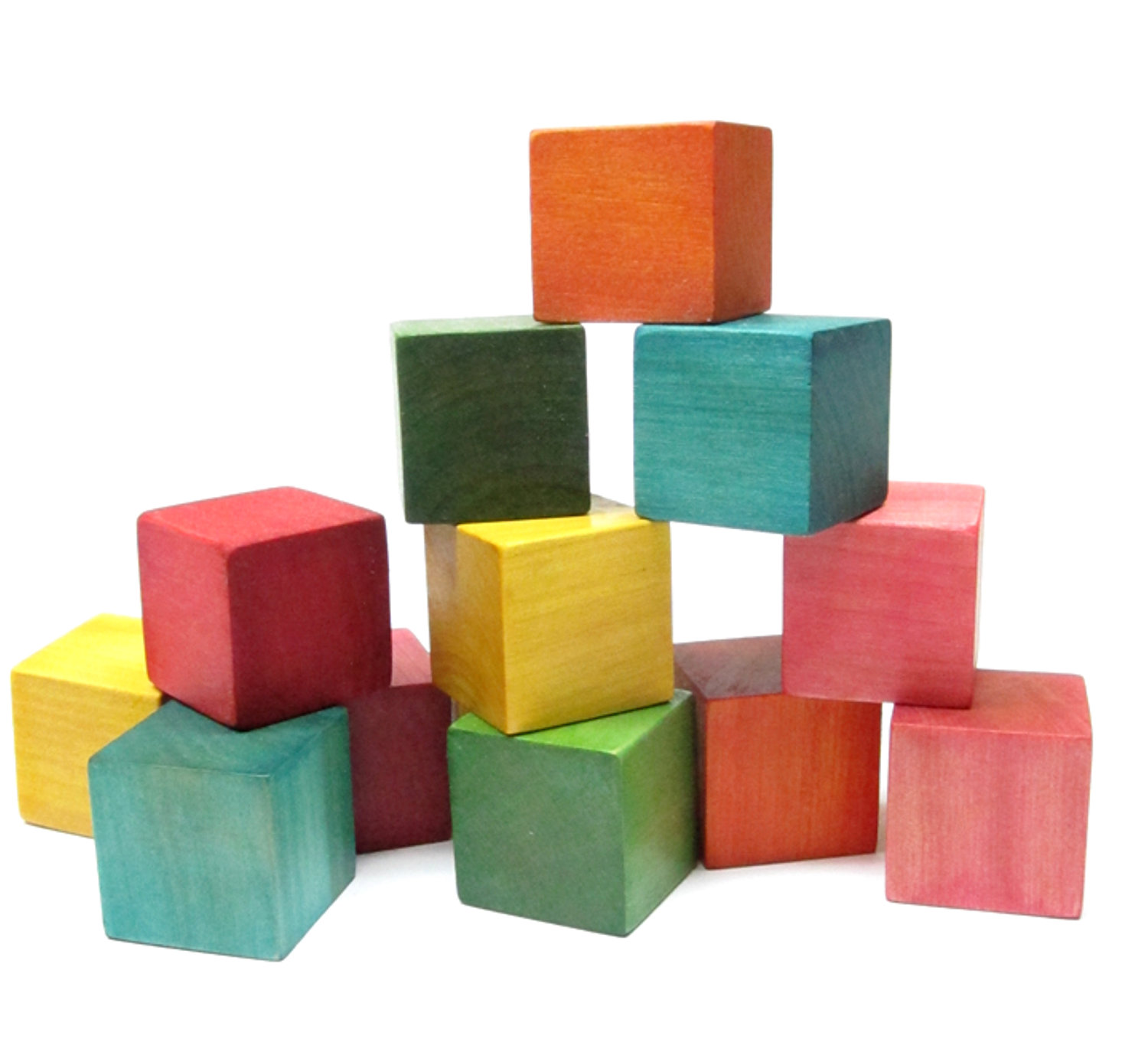 Make connections…
Keep good relationships with close family members, friends or others are important.
Accepting help and support from those who care about you and will listen to you strengthens resilience. 
Assisting others in their time of need also can benefit the helper.
Keep things in perspective…
When facing problems, try to avoid blowing them out of proportion.
Take care of yourself…
Pay attention to your own needs and feelings. 
Engage in activities that you enjoy and find relaxing. 
Exercise regularly. 
Taking care of yourself helps to keep your mind and body primed to deal with situations that require resilience.
Never Give Up
Rafa Travis
Lyrics
Verse 1:
You might want to tear up your work,
You might want to give up so much.
But you should carry on until the end!
Just go and Never Give Up!
Chorus:
Never, ever, ever, ever, ever give up.
Go, go, go until the journey stops. (x2)
Go, go, go until the journey stops.
Verse 2:
You might feel down when you fail,
You might think that you’ll never score.
But you will manage to in the end,
Just go and Never Give Up!
 
CHORUS (X2)